Spanish
Describing where people are going to go [2/2]
IR plural persons + infinitive
del / de la
para + infinitive
Señorita Allinson
CA
CU
CO
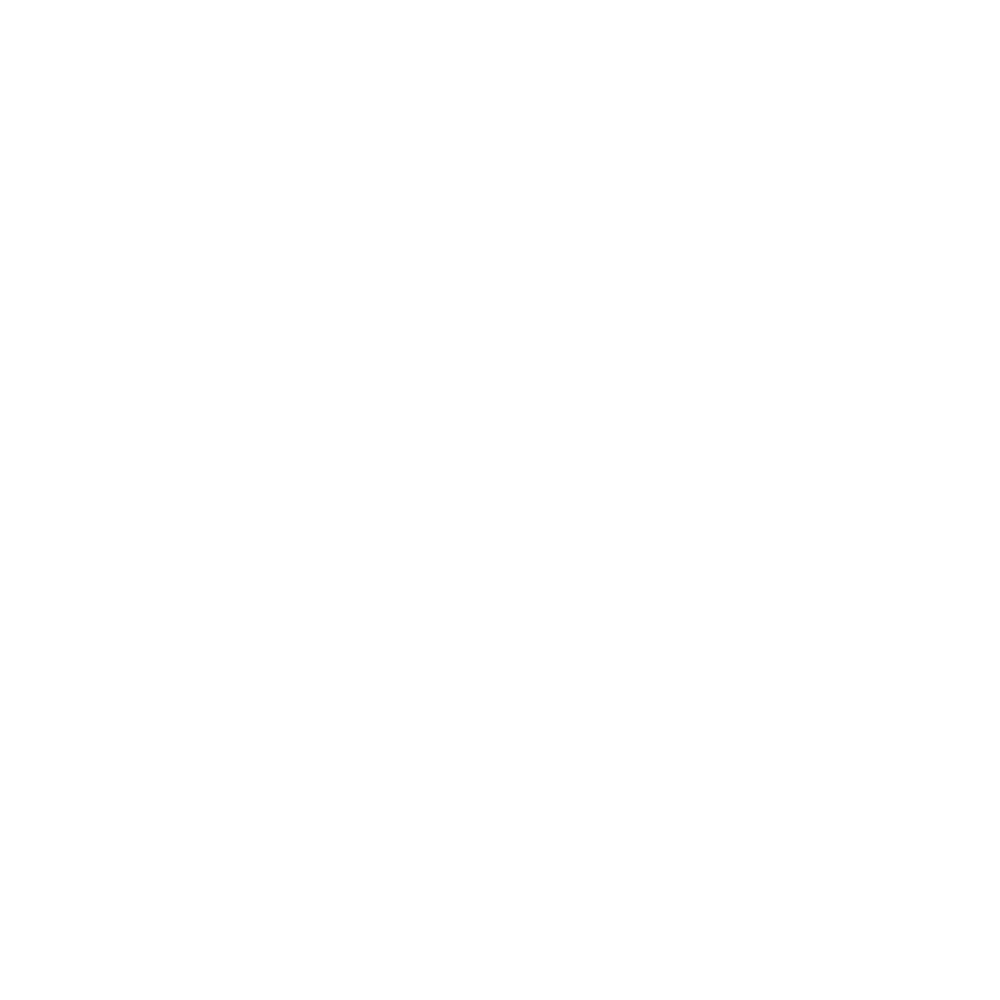 Using ‘ir’ (singular persons )
Remember that the verb ‘ir’ (to go) does not follow the rules of other regular verbs.
Voy
I go
You go
Vas
S/he goes
Va
IR (to go, going): Plural persons
‘vamos’
To say ‘we go’ say _________:
Vamos al cine.
We go to the cinema.
‘vais’
To say ‘you go’ (plural) say ______:
Vais a la costa.
You go to the coast.
‘van’
To say ‘they go’ say _____:
They go to the café.
Van al café.
IR + a + infinitive
To talk about what someone is going to do (future plans), use part of the verb ‘ir’ + a + infinitive:
They are going to visit Madrid.
Van
a
visitar
Madrid.
Vamos
a
Francia.
visitar
We are going to visit France.
Use ‘a’ plus an infinitive to make this a sentence about the future.
Choose the part of the verb ‘ir’ to say who is going.
Para
The word para has two meanings in Spanish.

Voy a ir a Madrid para la fiesta.
= 
I am going to go to Madrid for the party.
Voy a ir al café para tomar una copa.
=
I am going to go to the café (in order) to have a drink.
Using ‘del’ and ‘de la’
In Spanish, you can use the word ‘de’ to mean ‘from’
To refer to a singular masculine noun (e.g. el café), change de + el to ‘del’.
A snack from the café.
Una tapa del café.
To refer to a singular feminine noun (e.g. la cafetería), use ‘de la’.
A snack from the café.
Una tapa de la cafetería.
Summary

The verb “ir” means:
		

“Vamos a ir” means:

To talk about a future action, use ir + __ + infinitive

Translate: “in order to present”

5. 	“Van a comer tapas del café” is:
-to go, going
“We are going to go”
-a
“para presentar”.
“They are going to eat snacks from the café”.